ИТАЛИЯ
ITALIA
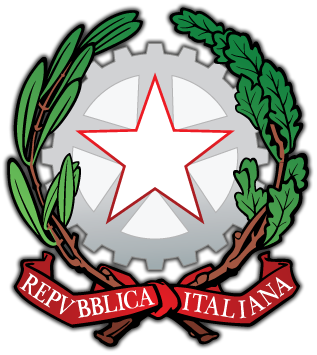 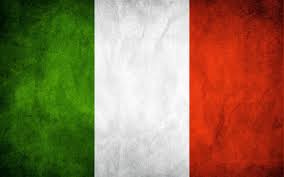 ІТАЛІЯ
Официальное название Италии — Итальянская Республика — государство в Южной Европе, в центре Средиземноморья. Входит в Евросоюз и НАТО с момента их создания.
Национальные символы: флаг,герб и гимн(«Il Canto degli Italiani (Песнь итальянцев)»
Столица-       Рим
 Глава государства-
Президент
Государственный язык-
итальянский
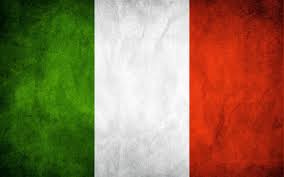 Географическое положение Италии
Граничит с Францией на северо-западе (протяжённость границы — 488 км), со Швейцарией (740 км) и Австрией (430 км) — на севере и со Словенией — на северо-востоке (232 км). Также имеет внутренние границы с Ватиканом (3,2 км) и Сан-Марино (39 км).
Занимает Апеннинский полуостров, Балканский полуостров (небольшую часть), Паданскую равнину, южные склоны Альп, острова Сицилия, Сардиния и ряд мелких островов.
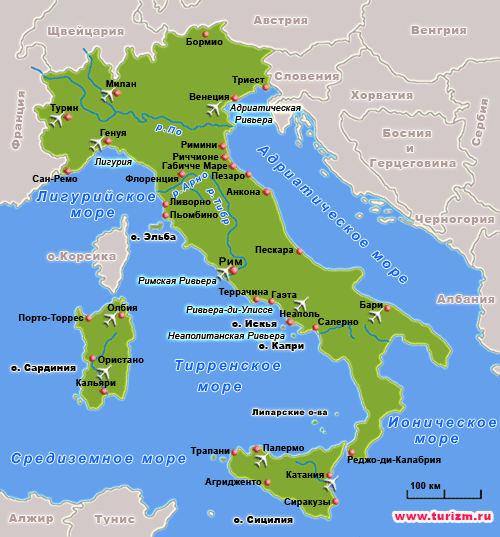 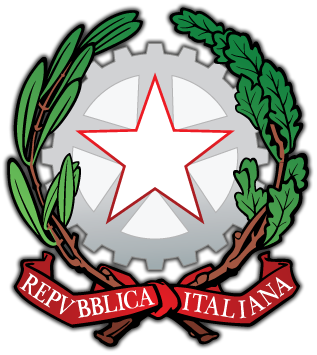 Флаг Италии
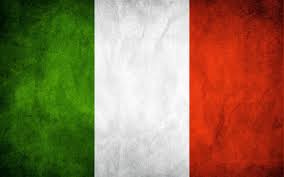 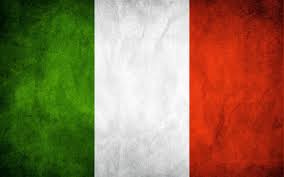 Герб Италии
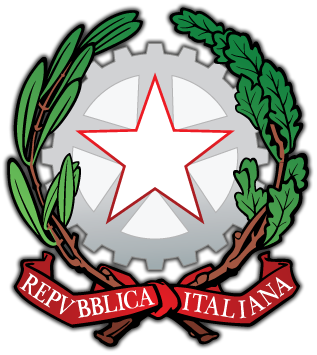 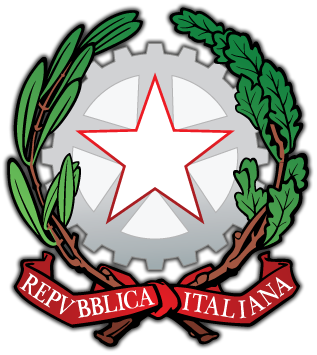 Гимн Италии
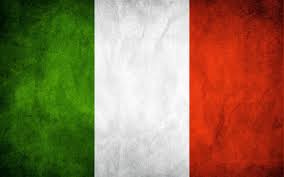 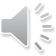 siam pronti alla morte. Siam pronti alla morte, l’Italia chiamò! Son giunchi che pieganoLe spade vendute:Già l’Aquila d’AustriaLe penne ha perdute.Il sangue d’Italia,Il sangue Polacco,Bevé, col cosacco,Ma il cor le bruciò.
Stringiamoci a coorte, siam pronti alla morte. Siam pronti alla morte, l’Italia chiamò. Stringiamoci a coorte, siam pronti alla morte. Siam pronti alla morte, l’Italia chiamò! Sì
Stringiamoci a coorte, siam pronti alla morte. Siam pronti alla morte, l’Italia chiamò. Stringiamoci a coorte, siam pronti alla morte. Siam pronti alla morte, l’Italia chiamò! Uniamoci, amiamoci,l’unione e l’amorerivelano ai popolile vie del Signore.Giuriamo far liberoil suolo natio:uniti, per Dio,chi vincer ci può?
Stringiamoci a coorte, siam pronti alla morte. Siam pronti alla morte, l’Italia chiamò.
Stringiamoci a coorte, siam pronti alla morte. Siam pronti alla morte, l’Italia chiamò! Dall’Alpi a SiciliaDovunque è Legnano,Ogn’uom di FerruccioHa il core, ha la mano,I bimbi d’ItaliaSi chiaman Balilla,Il suon d’ogni squillaI Vespri suonò.
Stringiamoci a coorte, siam pronti alla morte. Siam pronti alla morte, l’Italia chiamò. 
Stringiamoci a coorte,
Fratelli d’Italia,                                                        l’Italia s'è desta,dell’elmo di Scipios'è cinta la testa.Dov'è la vittoria?Le porga la chioma,che schiava di RomaIddio la creò.Stringiamocisiam pronti alla morte. Siam pronti alla morte, l’Italia chiamò. Stringiamoci a coorte, siam pronti alla morte. Siam pronti alla morte, l’Italia chiamò! Noi fummo da secolicalpesti, derisi,perché non siam popolo,perché siam divisi.Raccolgaci un’unicabandiera, una speme:di fonderci insiemegià l’ora suonò.
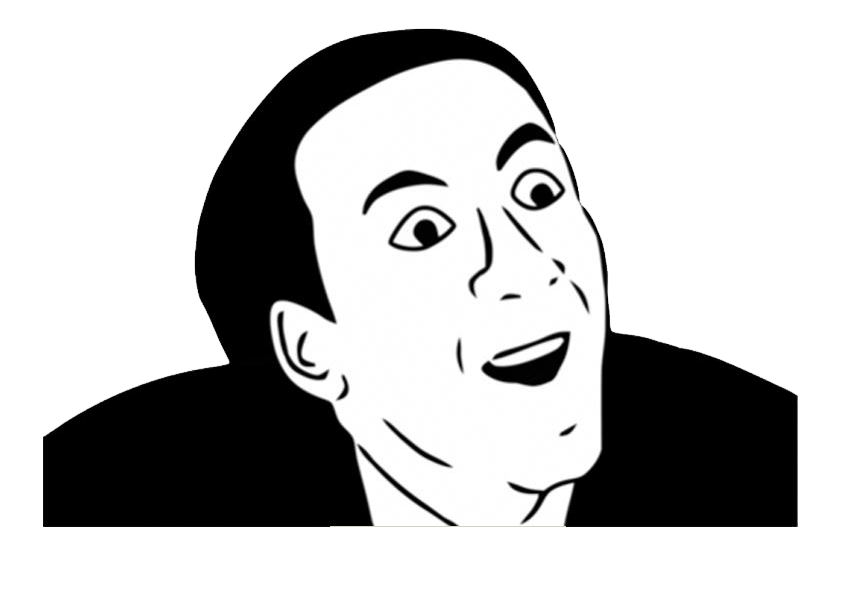 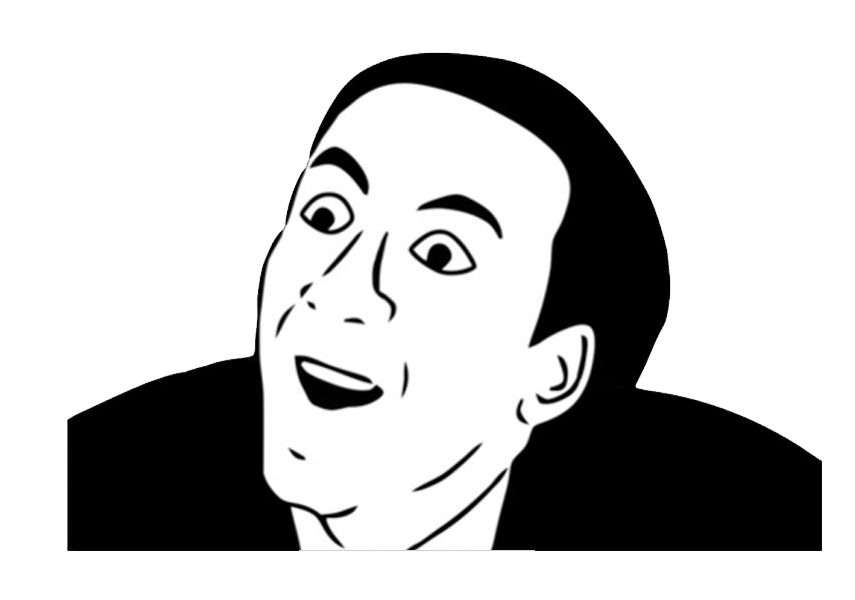 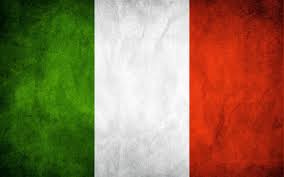 НАЦИОНАЛЬНЫЙ КОСТЮМ ИТАЛИИ
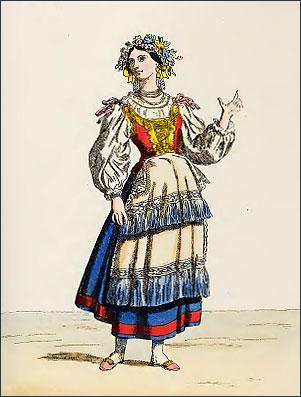 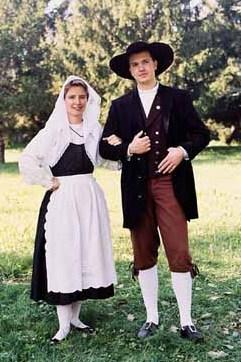 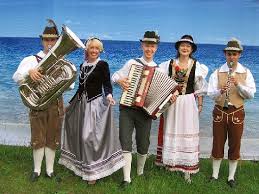 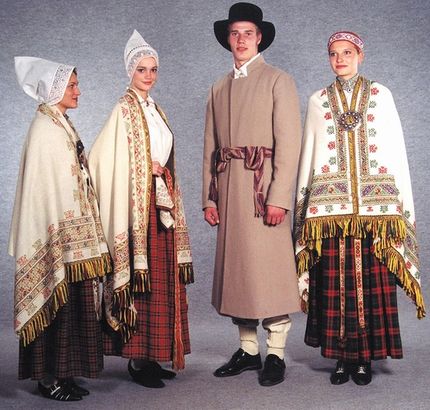 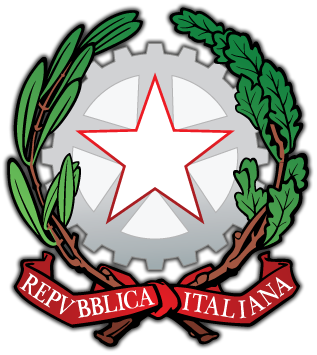 Культура Италии
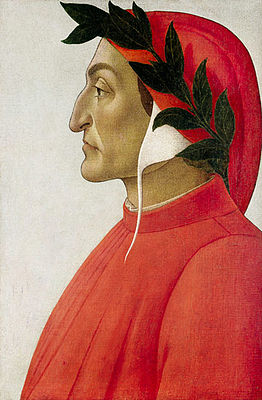 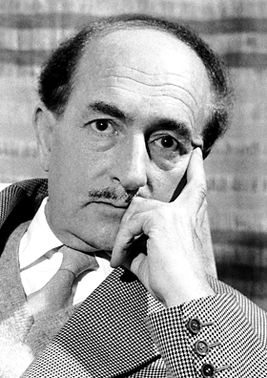 Литература
Самым известным итальянским писателем является Данте Алигьери, творец Божественной комедии. Шесть итальянских писателей стали лауреатами Нобелевской премии: Джозуэ Кардуччи (1906), Грация Деледда (1926), Луиджи Пиранделло (1934),Сальваторе Квазимодо (1959), Эудженио Монтале (1975), Дарио Фо (1997). Также всемирно известен Умберто Эко.

Изобразительное искусство
История итальянского искусства во многом предопределила историю искусства Западной цивилизации. После этрусской и особенно Древнеримской эпохи, которые доминировали на Апеннинах на протяжении многих веков, Италия занимает центральное место в Европейском искусстве эпохи Возрождения. Италия также доминировала в европейской художественной жизни в 16-м и 17-м веках, будучи колыбелью стиля барокко.
Сальваторе Квазимодо
Данте Алигьери
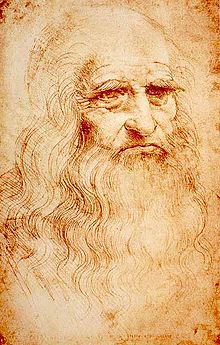 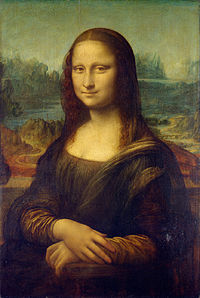 Леонардо да Винчи
Мона Лиза
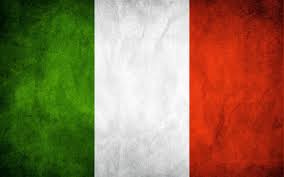 Архитектура Италии
Колизей или амфитеатр Флавиев — амфитеатр, памятник архитектуры Древнего Рима, наиболее известное и одно из самых грандиозных сооружений Древнего мира, сохранившихся до нашего времени. Находится в Риме, в ложбине между Эсквилинским, Палатинским и Целиевским холмами.
Пизанская башня — колокольная башня, часть ансамбля городского собора Санта-Мария Ассунта (Пизанский собор) в городе Пиза, получившая всемирную известность благодаря непреднамеренному наклону. Наклон башни, вызванный мягкостью почвы, происходил по мере строительства, завершившегося в 1360 году. Процесс «падения» закончился лишь в 2008 году.
Фонта́н Тре́ви (итал. Fontana di Trevi) — самый крупный фонтан Рима, высотой 25,9 м и шириной 19,8 м.Этот фонтан в стиле барокко был построен в 1732—1762 годах архитектором Николой Сальви
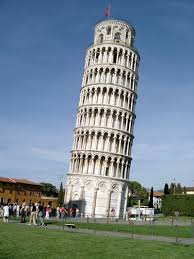 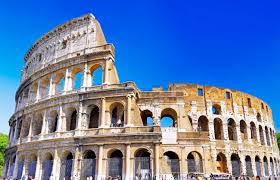 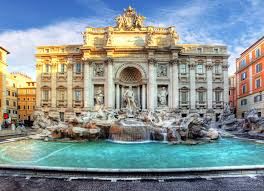 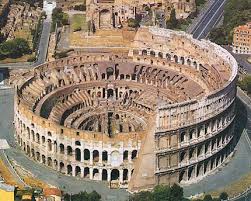 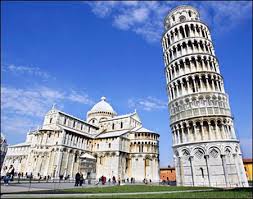 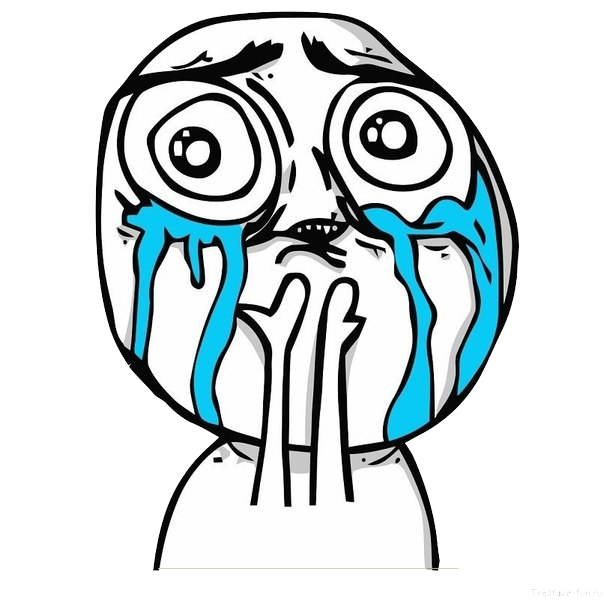 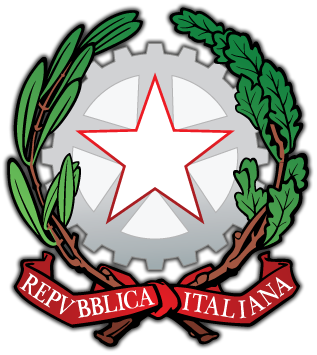 Кухня Италии
Итальянская кухня — традиционная кухня Италии, распространённая и популярная во всём мире, благодаря таким блюдам, как пицца, паста(спагетти) и лазанья. Кухня Италии очень разнообразна и региональна, в каждом регионе есть свои традиционные блюда.
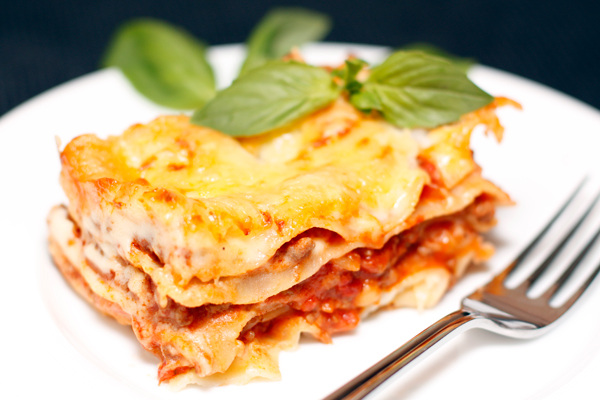 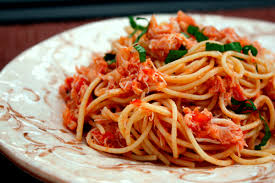 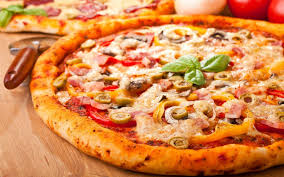 Итальянская паста
Итальянская пицца
Итальянская лазанья
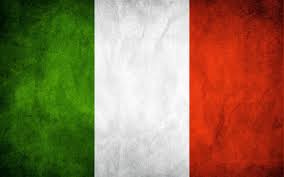 Народный танец Италии
Тарантелла — итальянский народный танец в сопровождении гитары, тамбурина (он же бубен) и кастаньет. 
Музыка тарантеллы обычно импровизировалась. Хореография тарантеллы отличалась экстатичностью — самозабвенный танец мог продолжаться несколько часов.
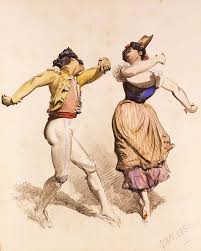 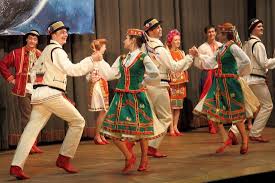 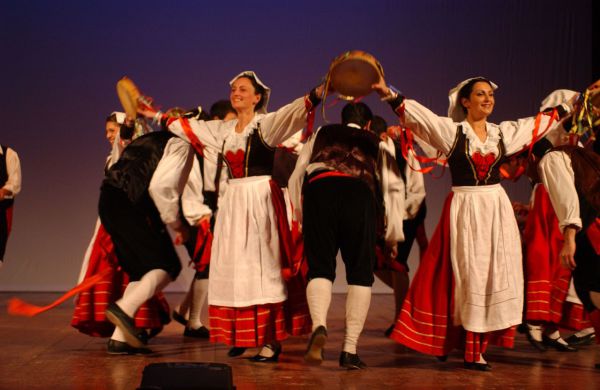 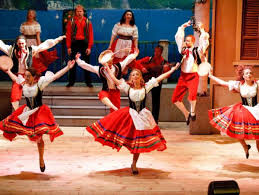 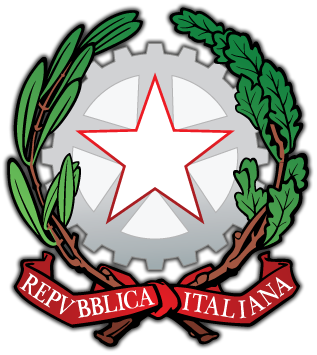 Спасибо за внимание^^
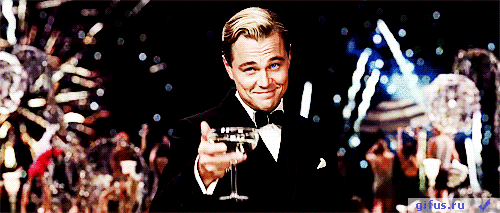 Презентация была сделана Артёмом Щербаком и Владиславом Момотом :3
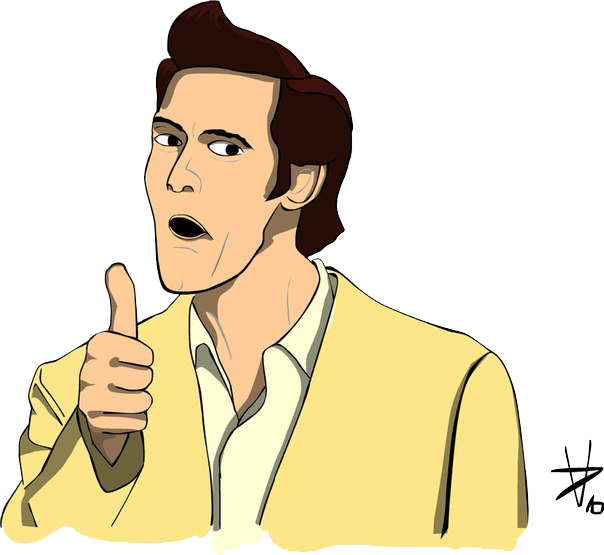